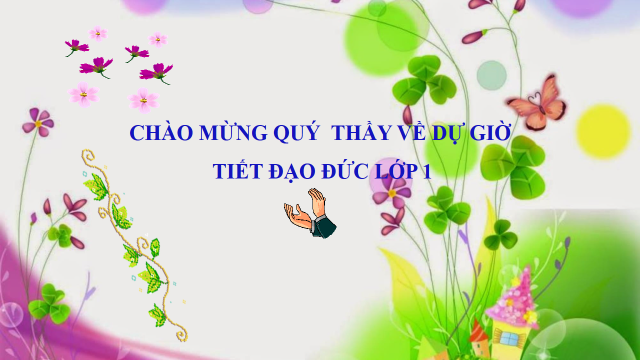 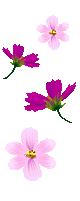 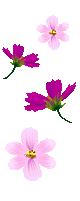 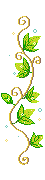 CHÀO MỪNG QUÝ  THẦY VỀ DỰ GIỜ
 TIẾT ĐẠO ĐỨC LỚP 1
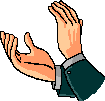 GV: Lê Thị Linh
Khởi động
Em cùng các bạn hát bài “Cháu yêu bà”
Tác giả: Xuân Giao
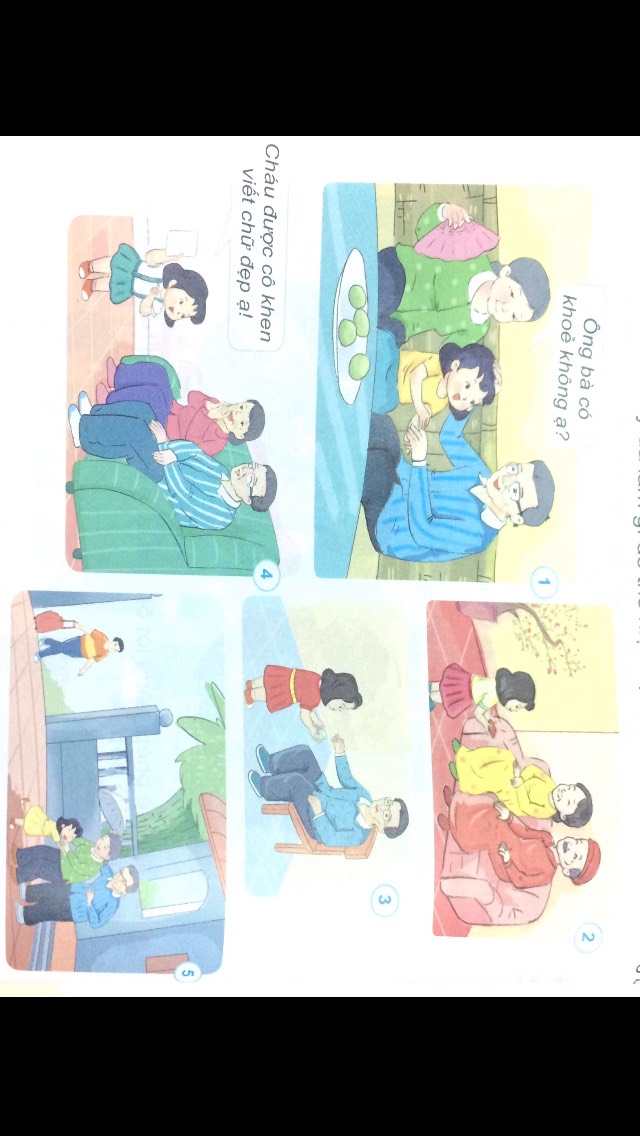 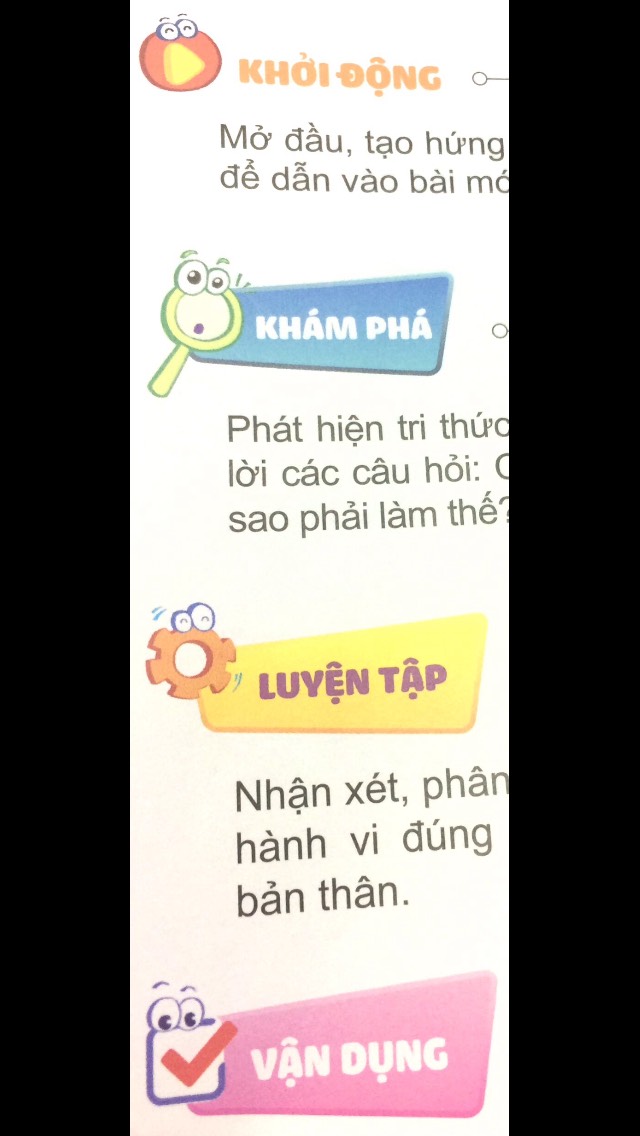 Bạn nhỏ dưới đây đã làm gì để thể hiện sự quan tâm, chăm sóc ông bà?
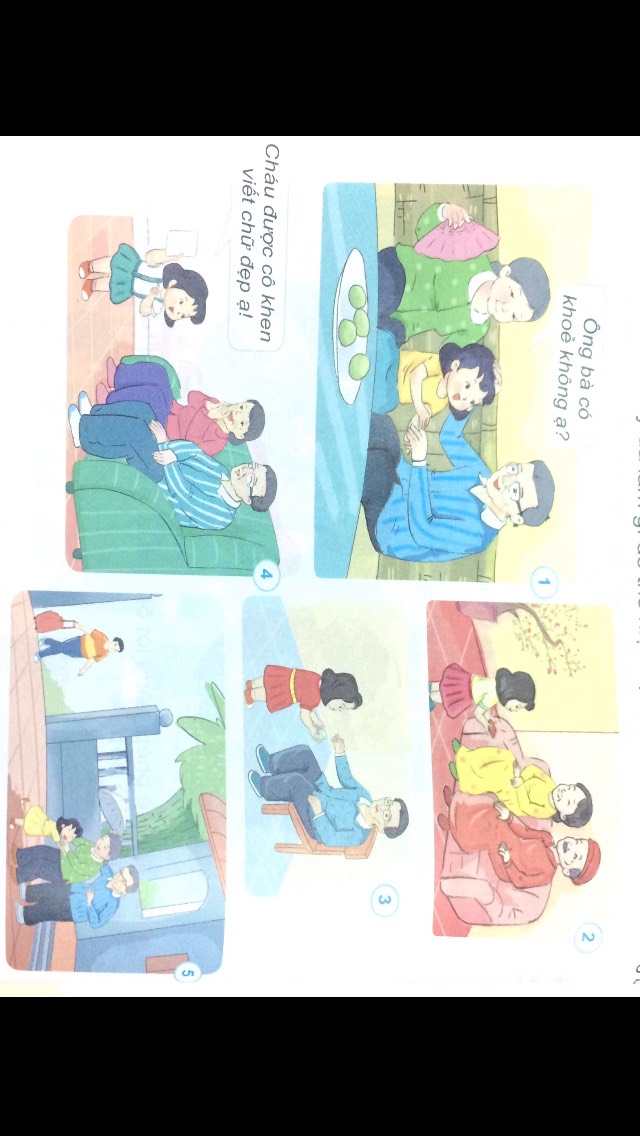 Ông bà có khỏe không ạ?
Bạn hỏi thăm sức khỏe của ông bà
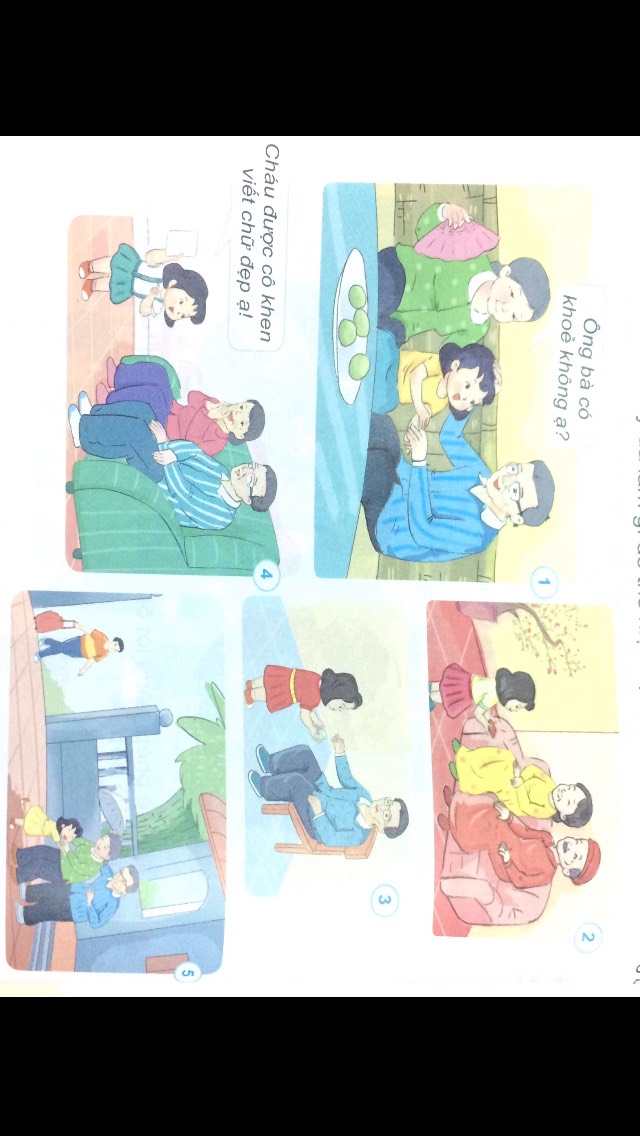 Bạn  đang chúc Tết ông bà khỏe mạnh, sống lâu
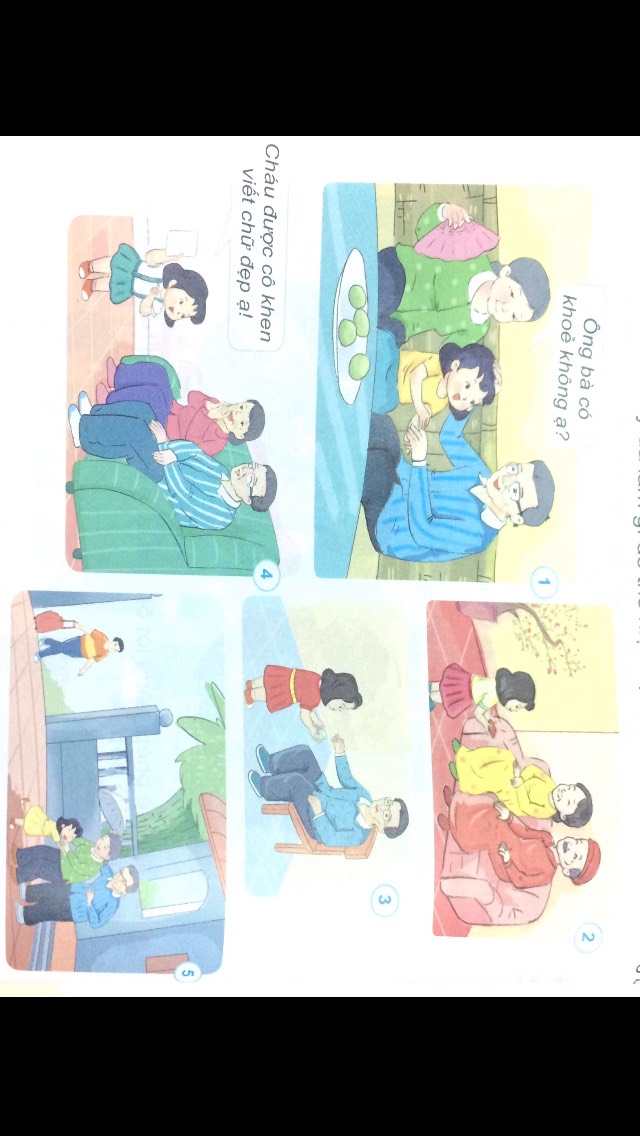 Bạn mời ông uống nước
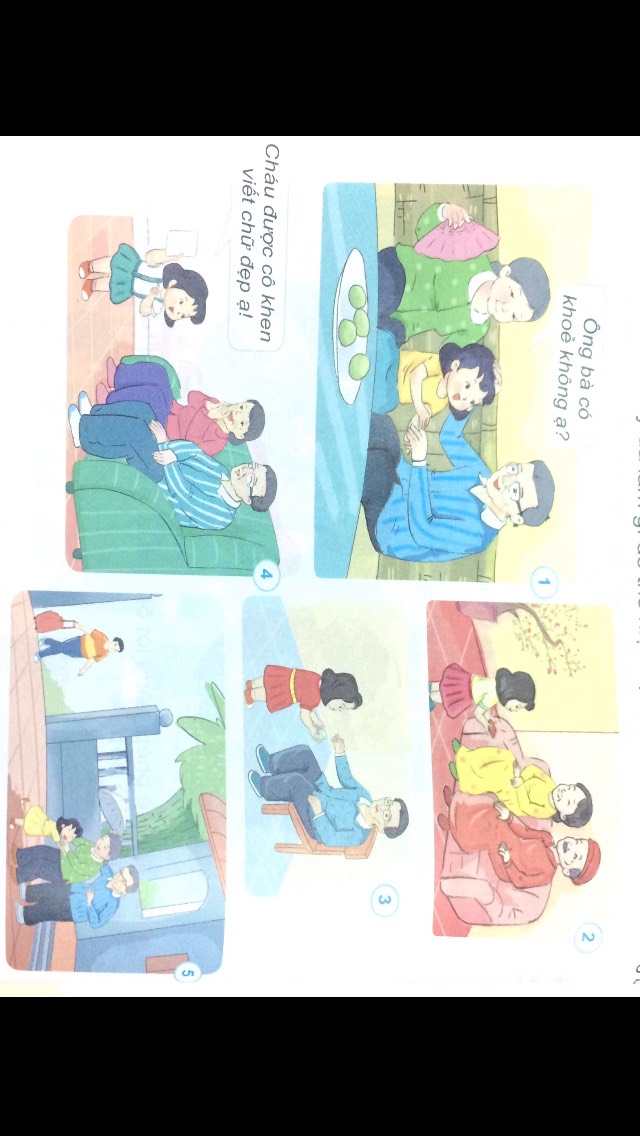 Bạn nhỏ khoe ông bà vở tập viết được cô giáo khen viết đẹp
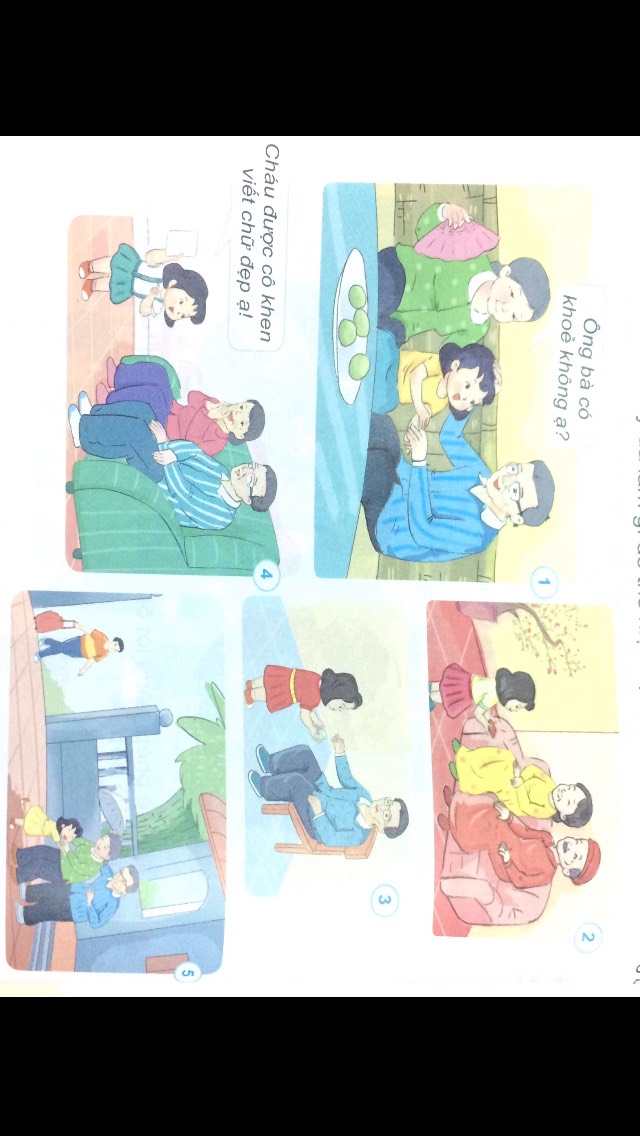 Bạn nhỏ cùng bố về quê thăm ông bà
Con đã quan tâm, chăm sóc ông bà bằng những việc làm nào?
Vì sao cần quan tâm, chăm sóc ông bà?
Kết luận: Ông bà đã lớn tuổi nên em cần quan tâm, chăm sóc bằng những việc làm vừa sức như hỏi thăm sức khỏe, chăm sóc ông bà, chia sẻ niềm vui, nói những lời yêu thương với ông bà.
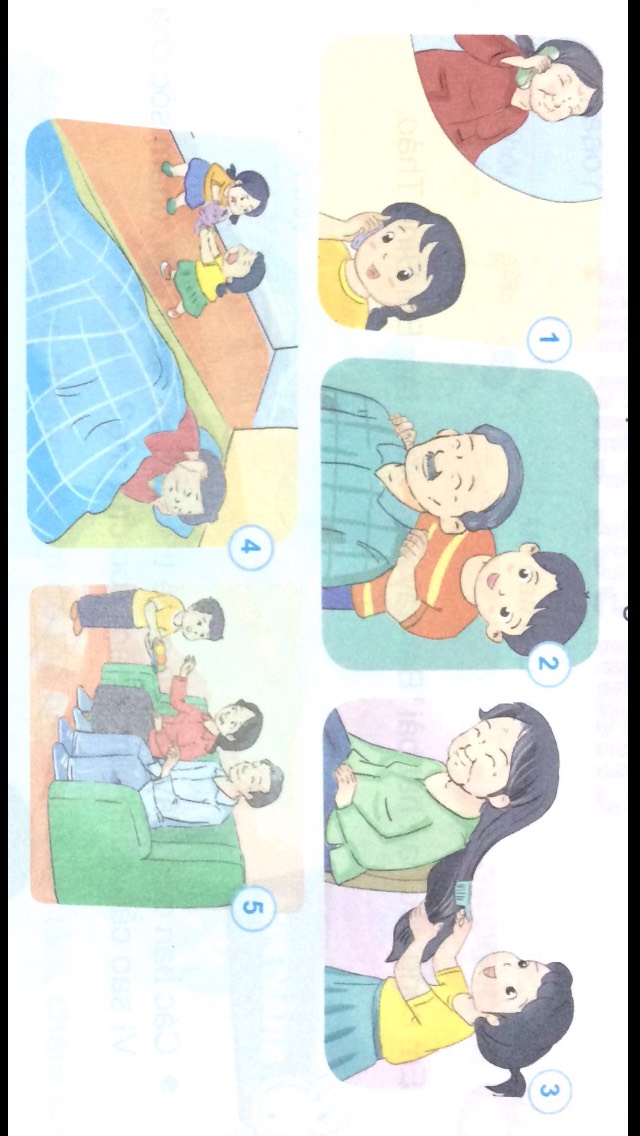 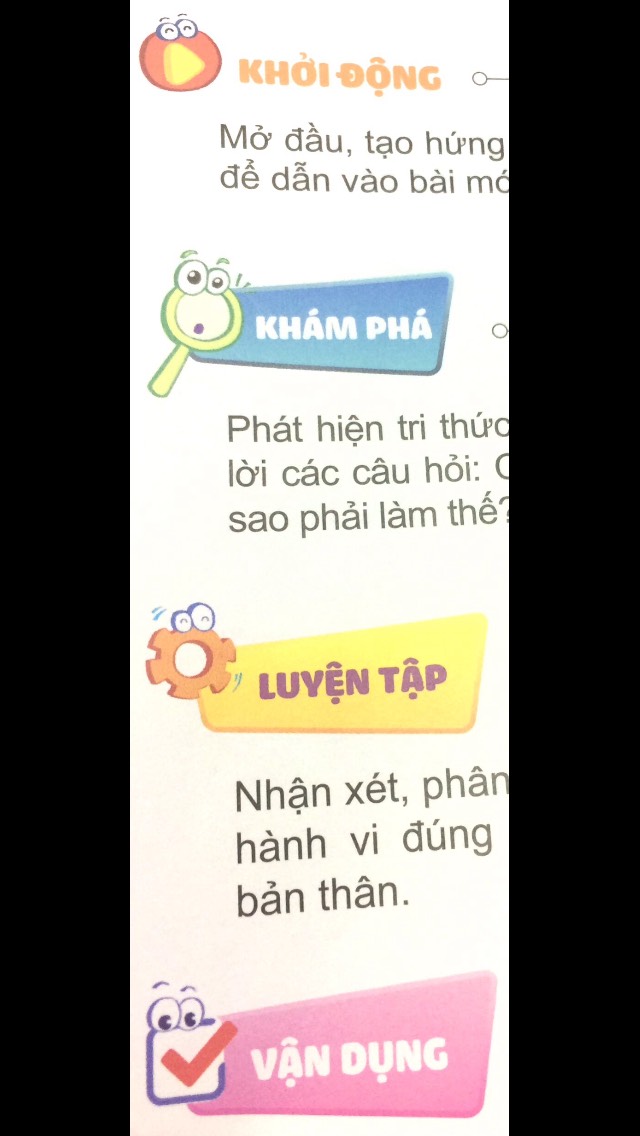 Việc nào nên làm? Việc nào không nên làm? Vì sao?
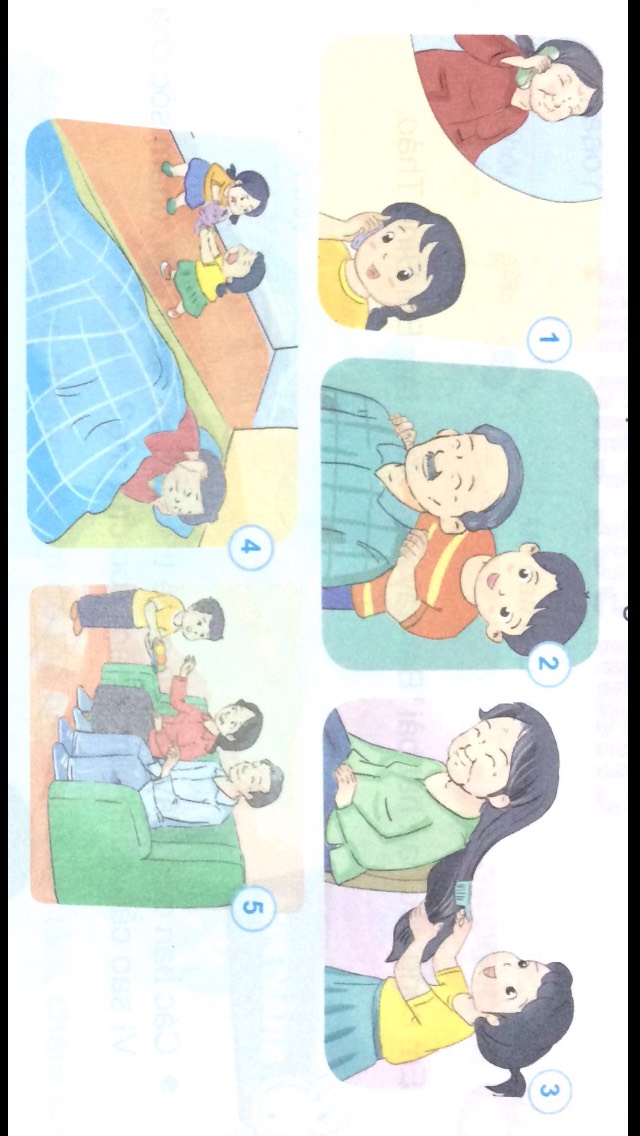 Bạn gọi điện thoại 
hỏi thăm sức khỏe của bà
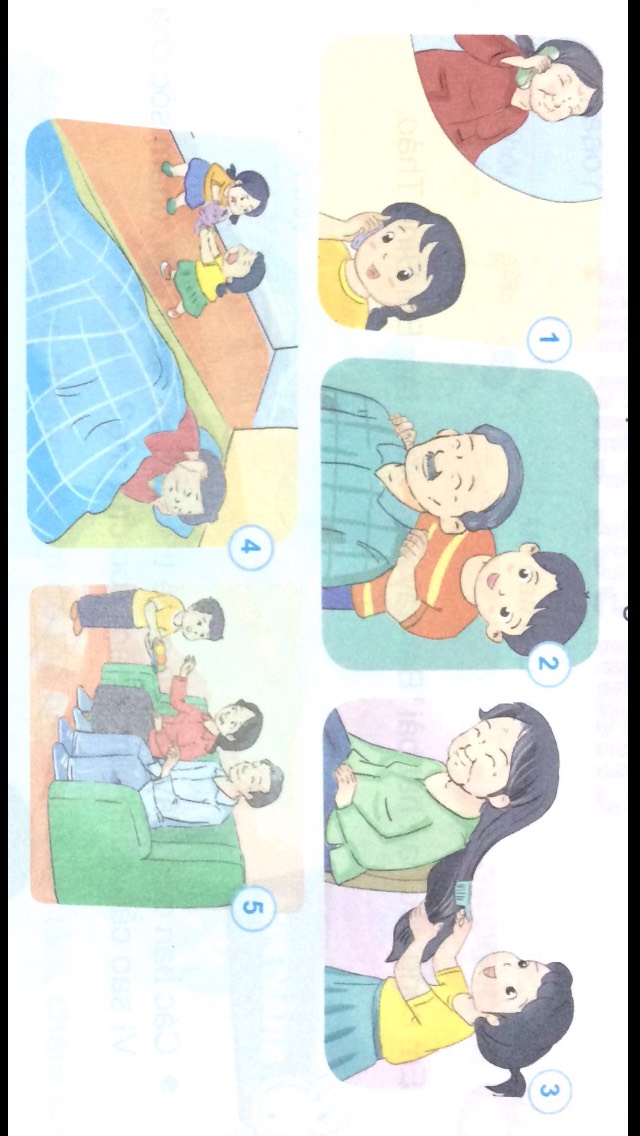 Bạn bóp vai cho ông
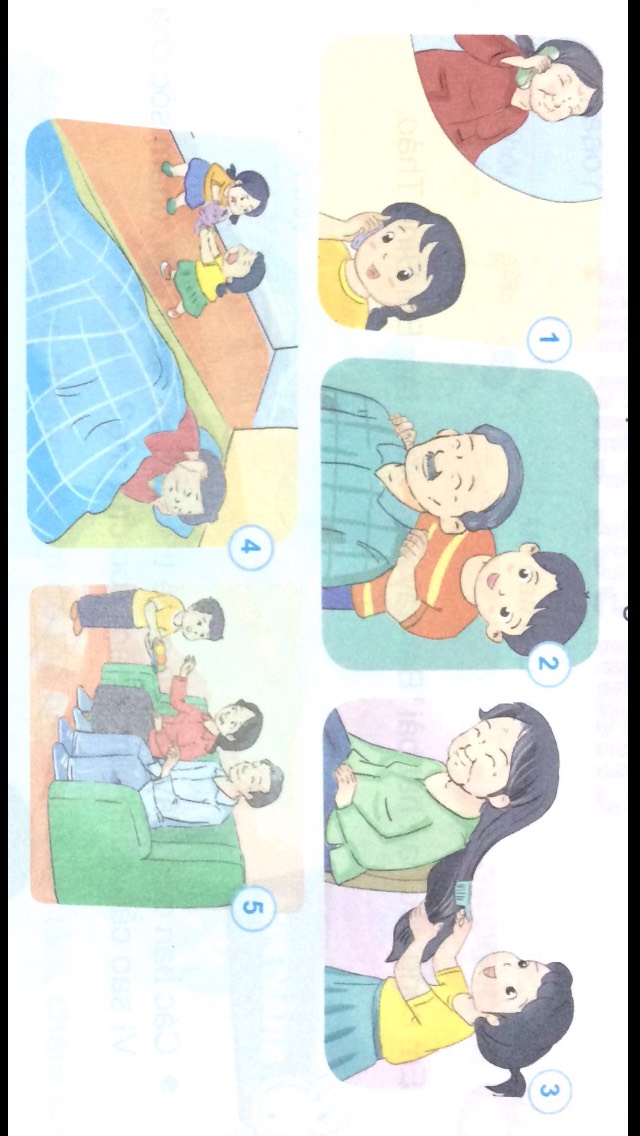 Bạn chải tóc cho bà
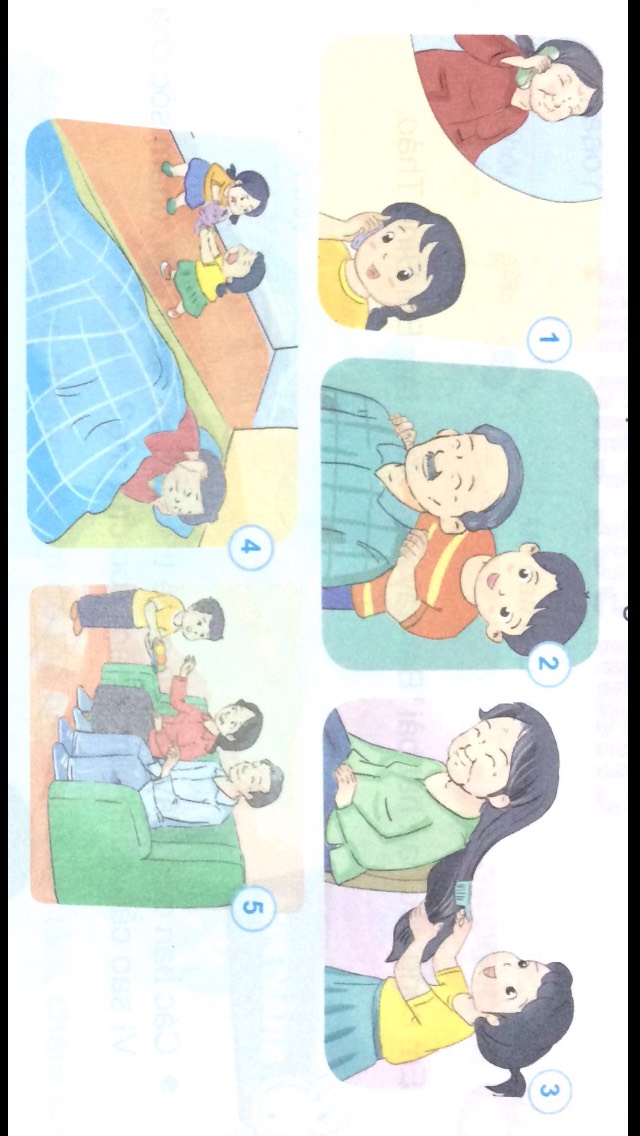 Bà bị ốm, hai chị em không hỏi thăm lại cãi nhau ầm ĩ làm cho bà mệt hơn
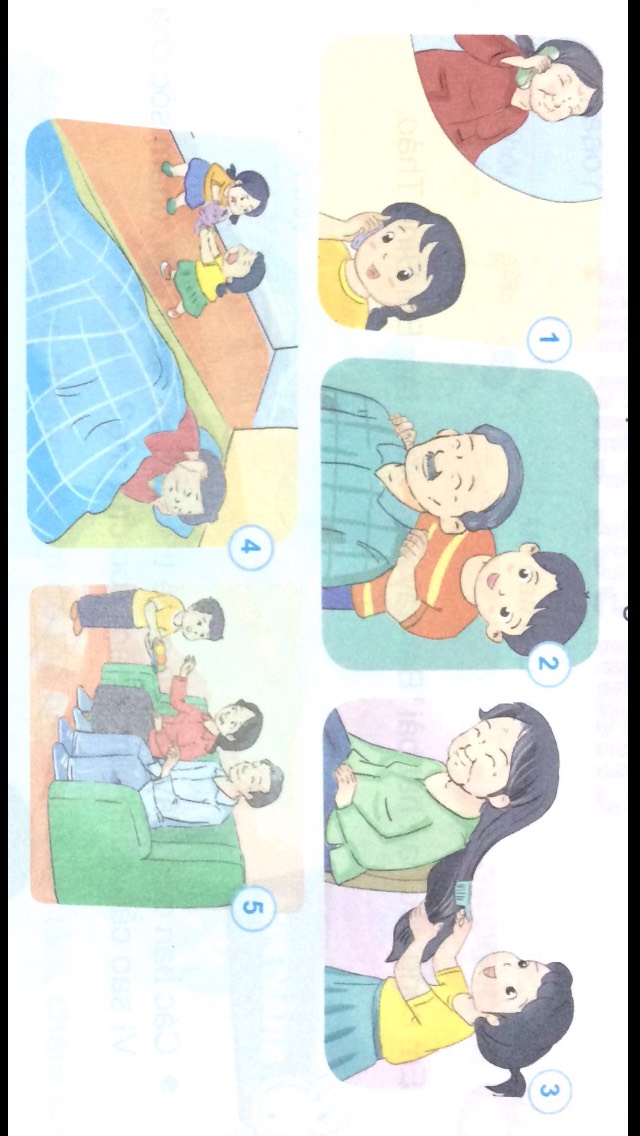 Bạn bê đĩa hoa quả,  lễ phép mời ông bà
Ở nhà các con đã làm những việc gì để thể hiện sự  quan tâm, chăm sóc ông bà?
Kết luận: Thường xuyên hỏi thăm sức khỏe, bóp vai cho ông, chải tóc cho bà, lễ phép mời ông bà ăn hoa quả,…là thể hiện sự quan tâm, chăm sóc ông bà. Hành vi hai chị em cãi nhau ầm ĩ bên giường bà khi bà ốm là biểu hiện của sự thờ ơ, chưa quan tâm đến ông bà.
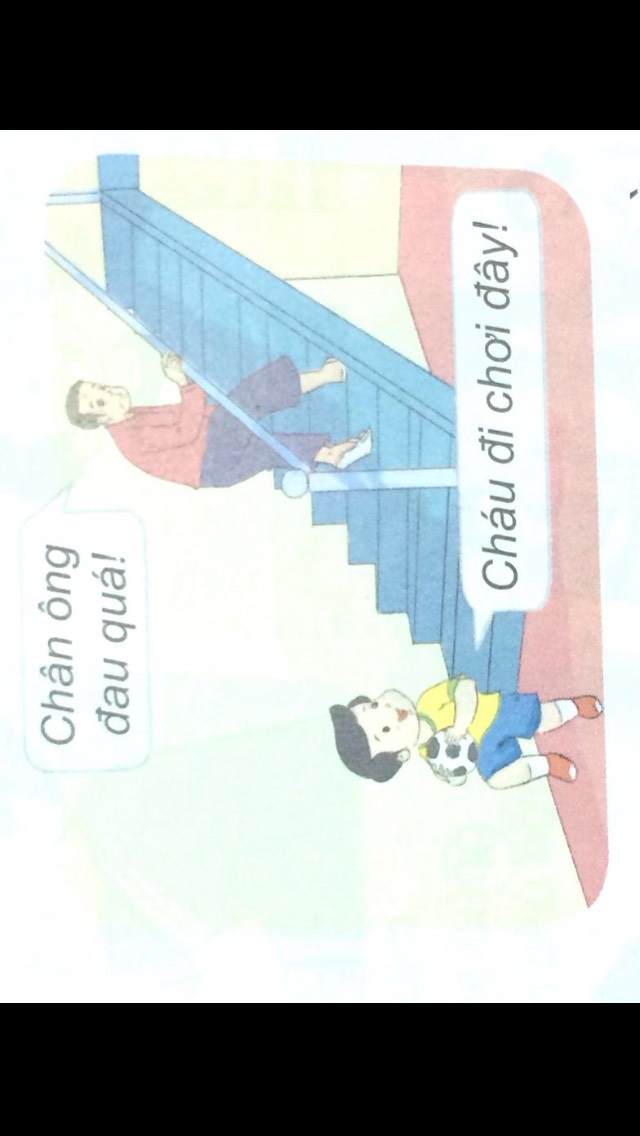 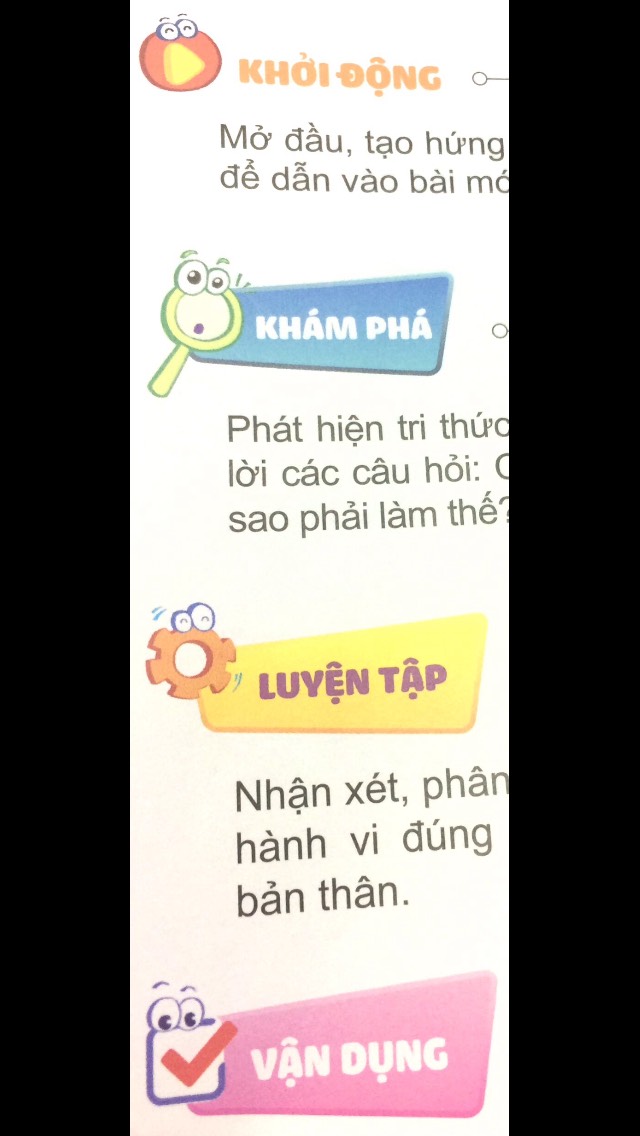 Em có lời khuyên gì dành cho bạn?
Em nên hỏi han, quan tâm, dìu ông lên cầu thang, không nên vô tâm bỏ đi chơi như vậy.
Thông điệp
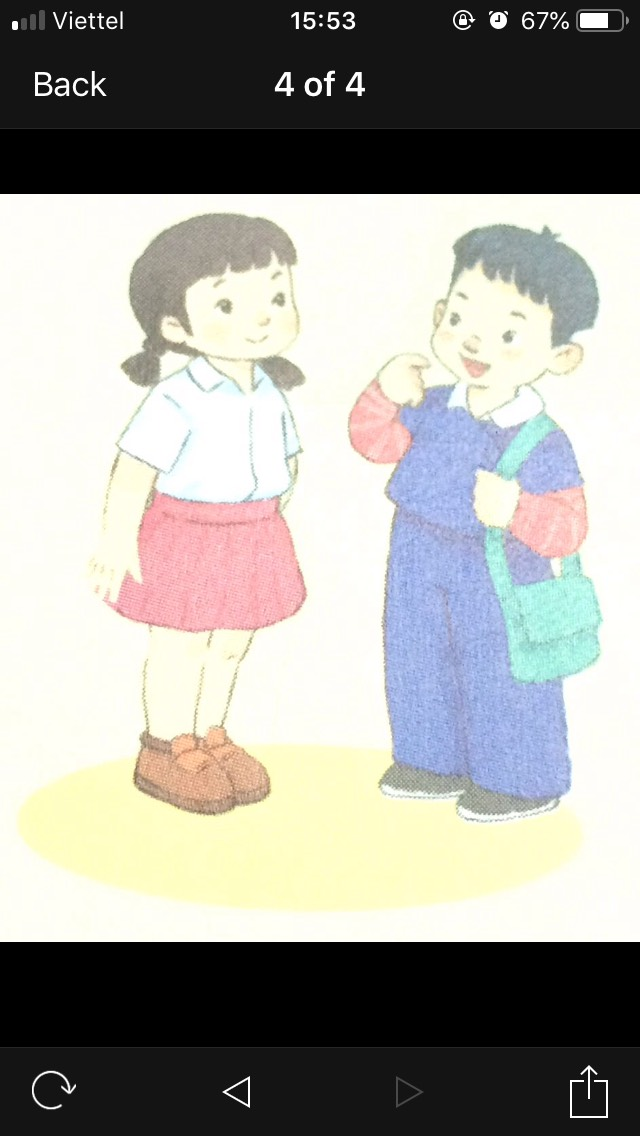 Quan tâm, chăm sóc ông bà
Biết ơn, hiếu thảo – em là cháu ngoan.